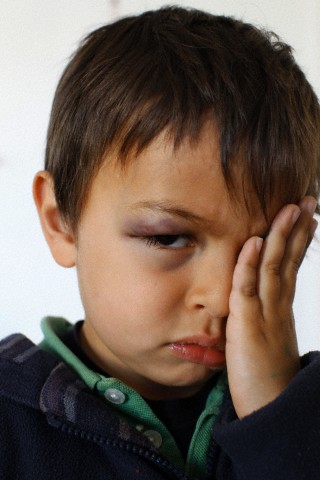 痛
 與
青澀習題
        與
     痛
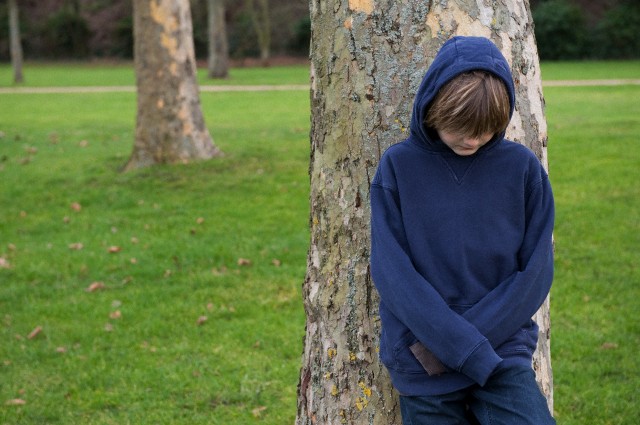 少男女們的青春煩惱
愛情、友情、課業與家庭關係
人生路上遇見的瓶頸
有苦不知向誰說…
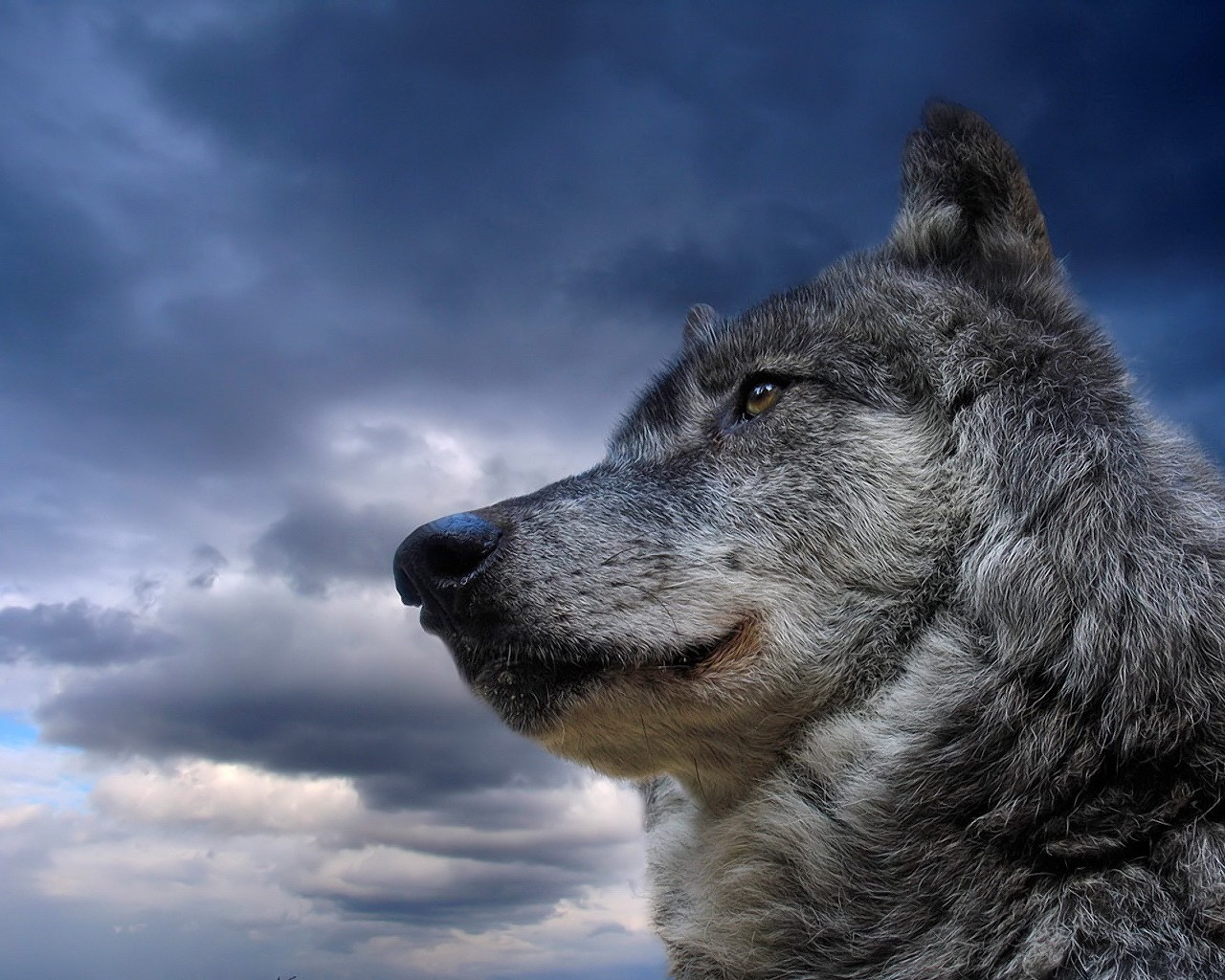 我如何看到未來？
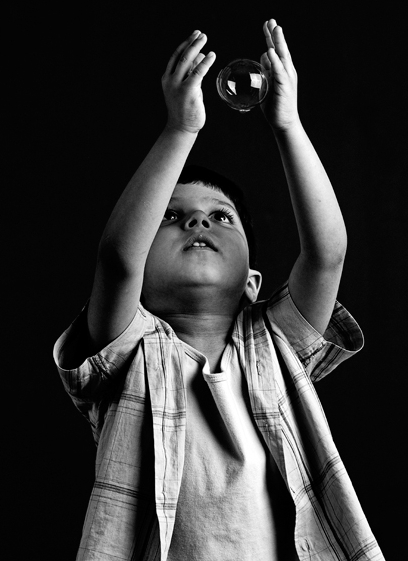 嚮往
當一隻
飛出籠子的
自由鳥
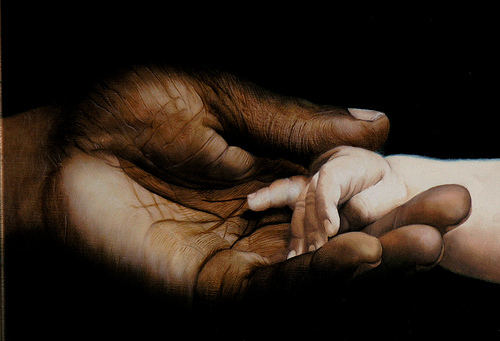 望子成龍；望女成鳳
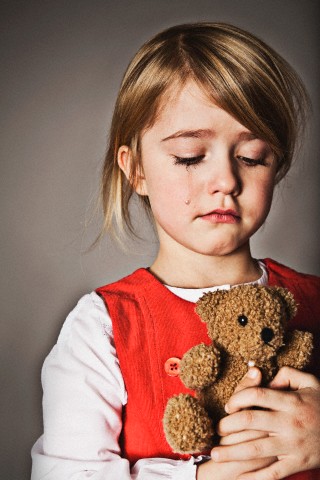 親愛的爸媽
其實你們
根本不懂
我
的
          心
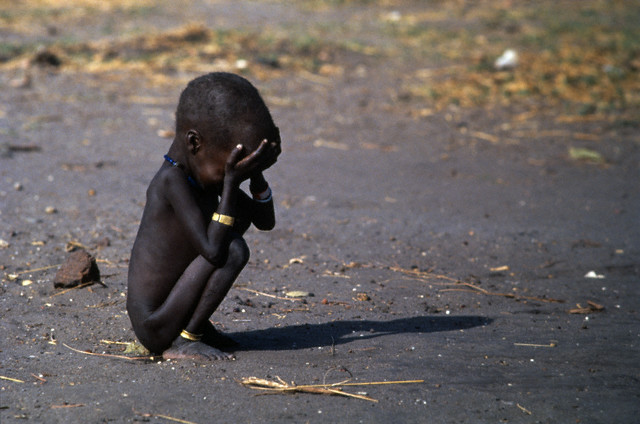 一塊錢當十塊用？
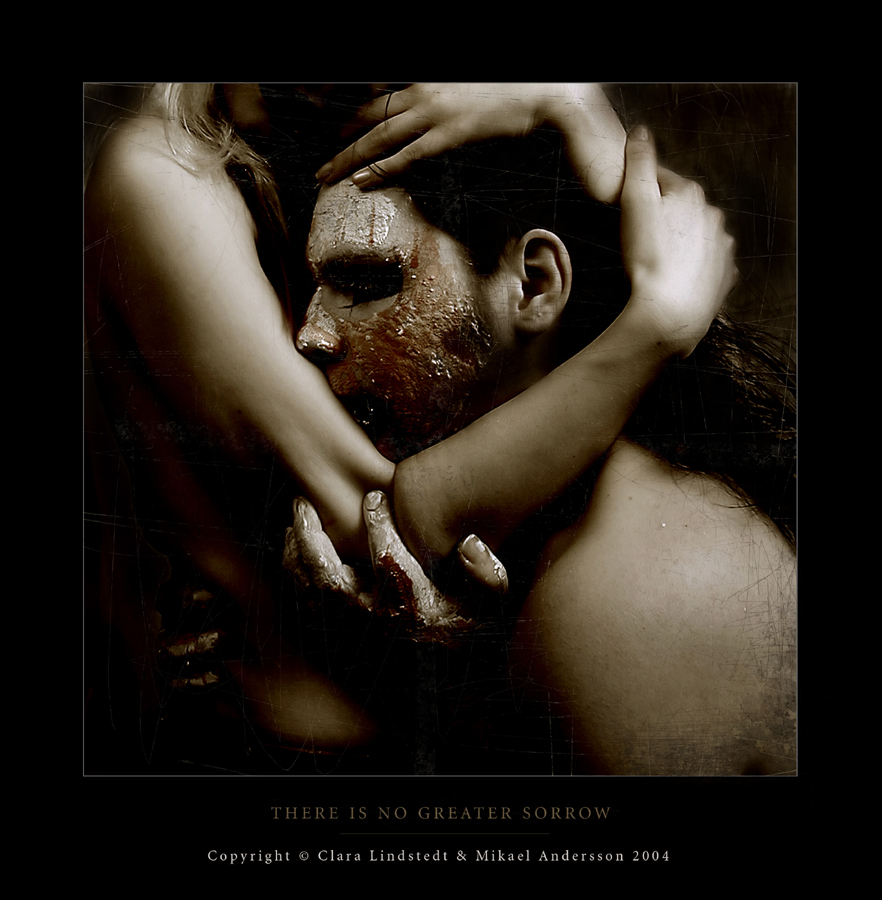 愛情世界裡，身高不是距離、年齡更不是問題？
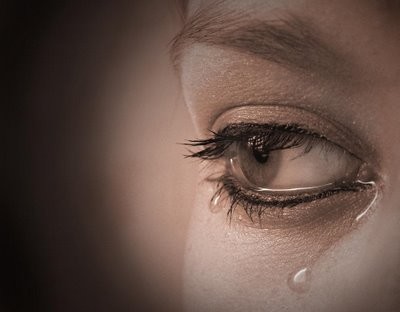 「他（她）」愛上了「他（她）」
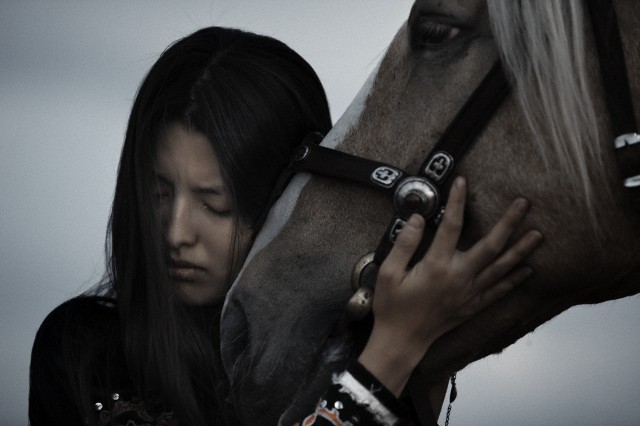 我要的，不只是朋友
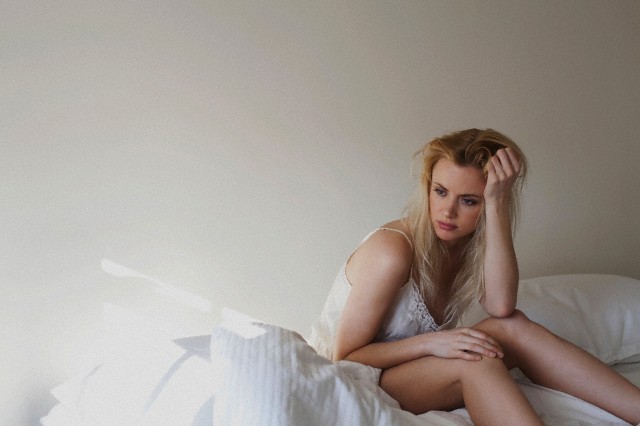 少女難以啟齒的煩惱
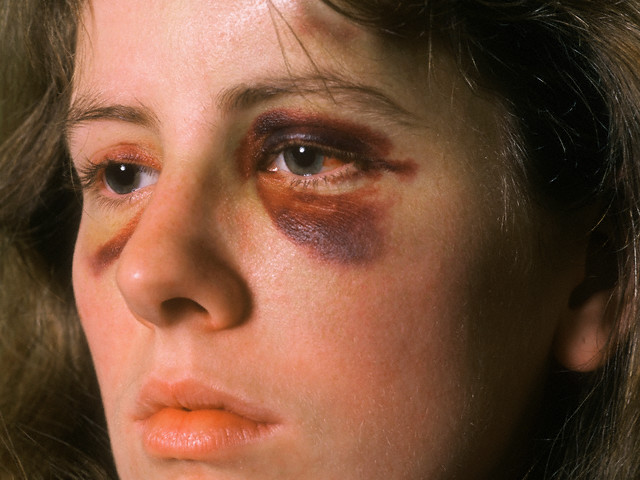 能不能好好說再見？
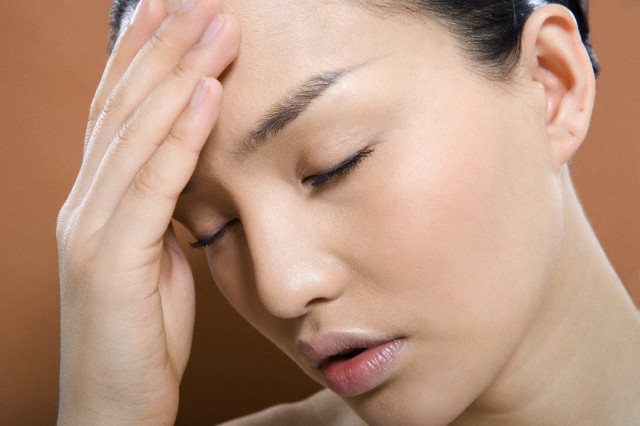 痛ㄚ…？
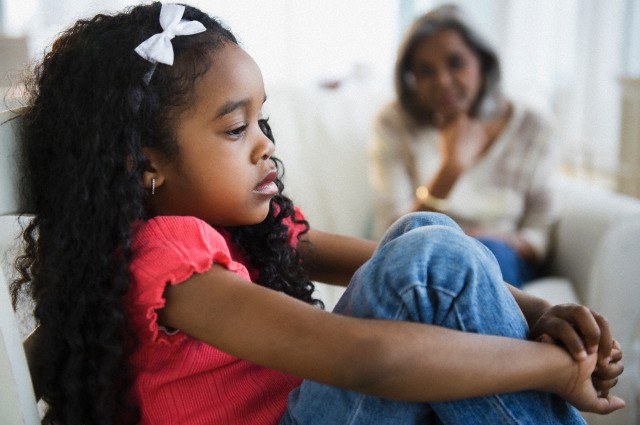 人青春的自卑－－我很醜，可是我很溫柔。
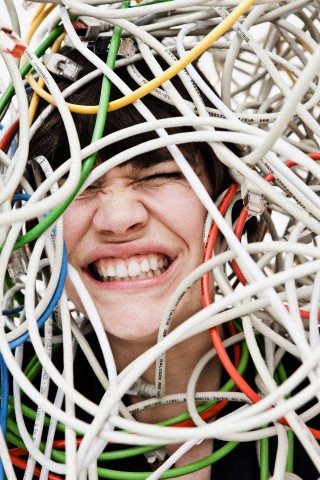 學令
人
苦
惱
的
學
習
困
境
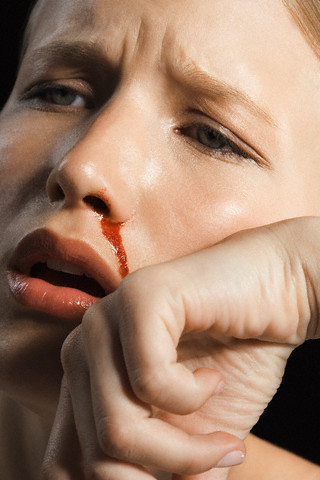 有競爭才有進步？
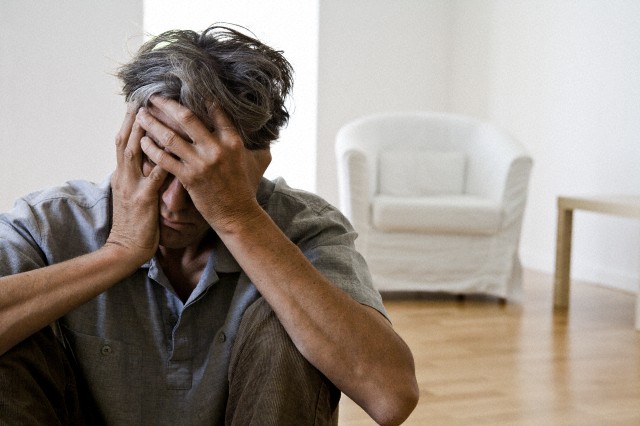 是順從父母，還是體貼自己？
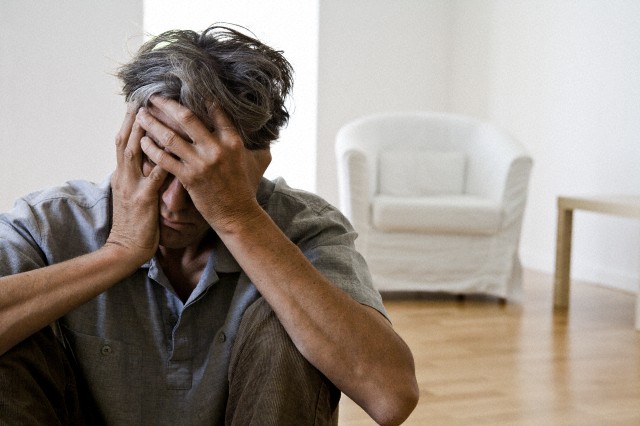 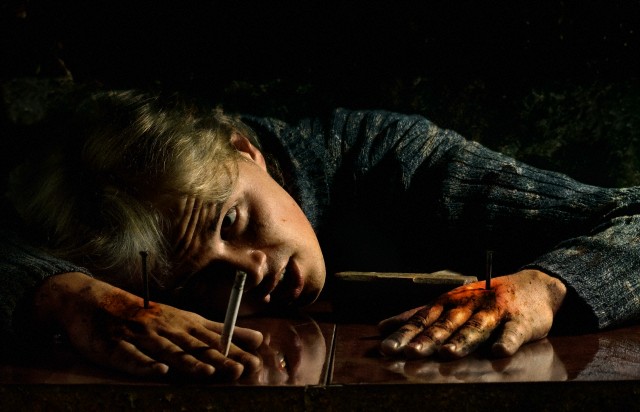 青春徬徨的十字路口
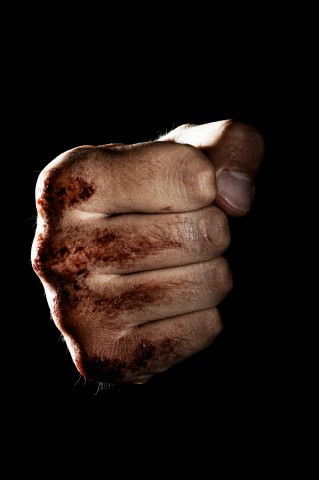 生
命
中
累
積
的
憤
怒
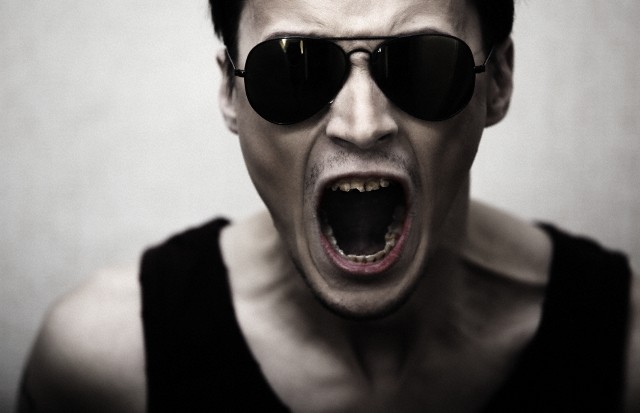 虛擬世界裡，我就是王
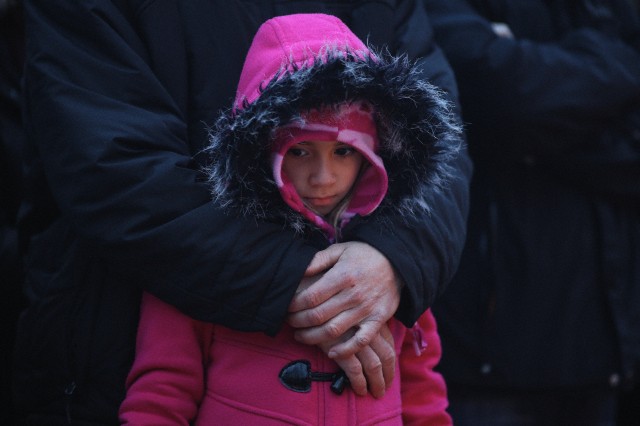 會念書，成績好，才是大人眼中的好小孩？
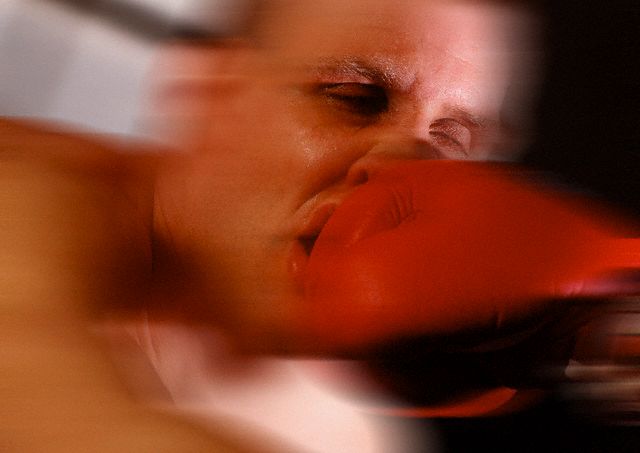 不是不聽話，只是「心」不由已
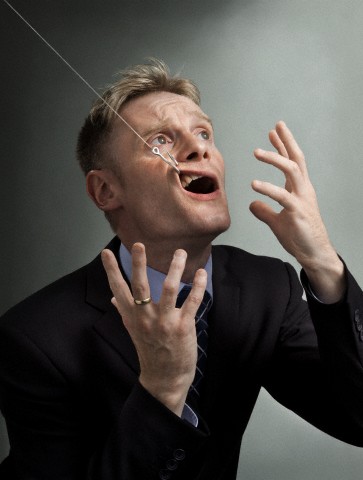 為什麼都不喜歡我？
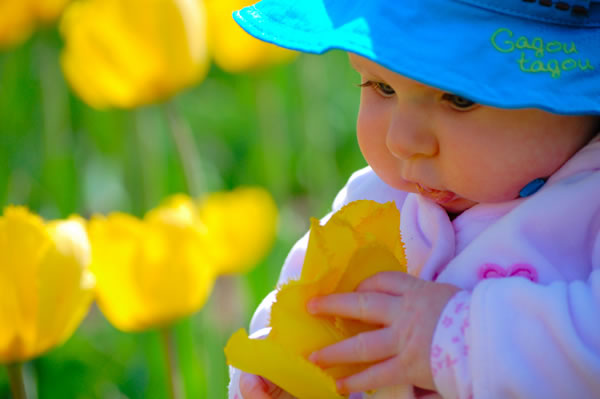 只有自己能夠解出屬於自己的答案
因為痛，所以叫青春
只管毅然決然地
背起裝滿勇氣的行囊啟程，
去感受那些你/妳能擁抱的痛…
用自以為最能保護自己的方式，
抵擋外界一切傷害。
徐磊瑄《因為痛，所以叫青春》
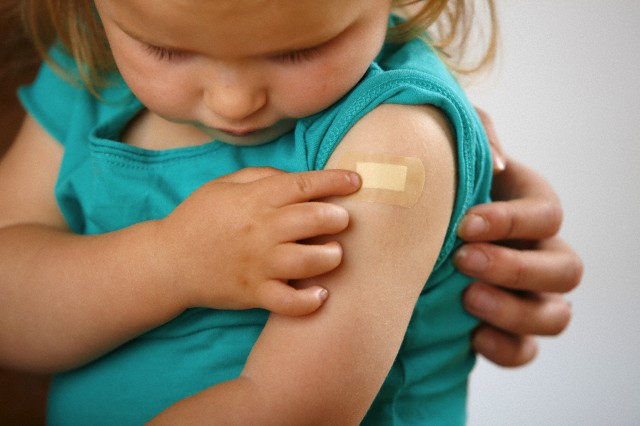 如果可以讓自己更加堅強與懂事，跌倒算什麼呢？
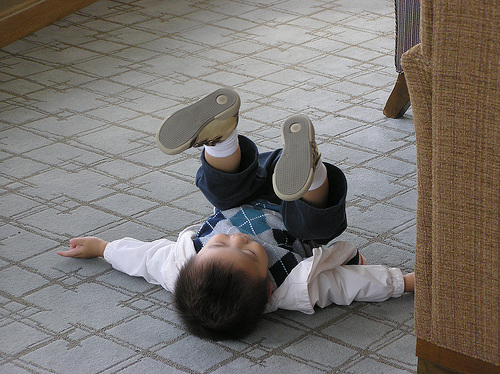 用說的比較快啦…
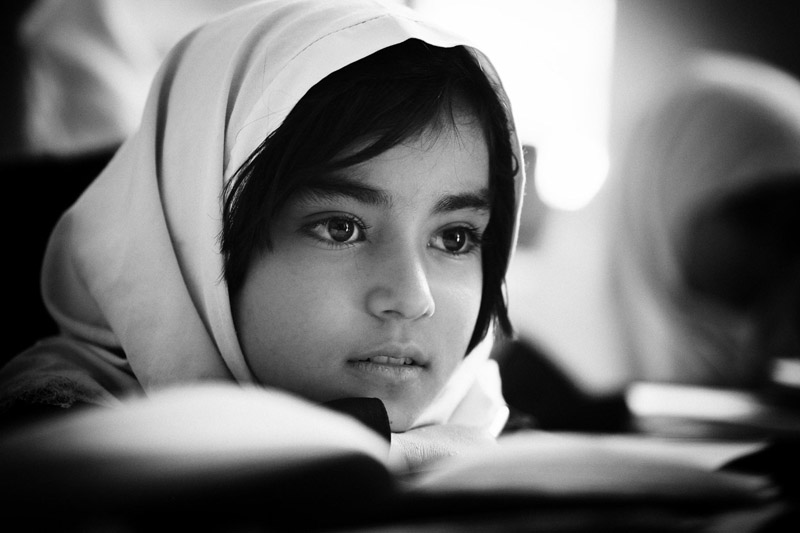 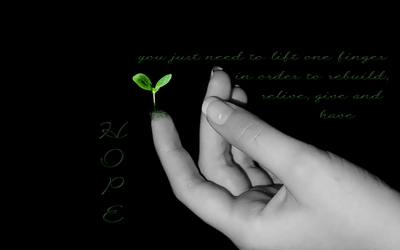 許自己一個夢想